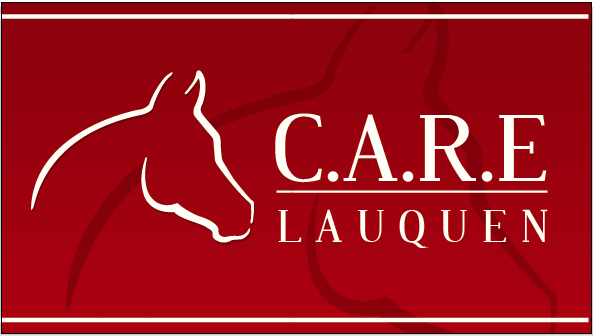 C.A.R.E. LAUQUEN (Ctro. Ambulatorio de Reproducción Equina) – Anuncia la apertura de vacantes para pasantías de estudiantes de ultimo año o recién recibidos con orientación en clínica y reproducción en equinos.

Ubicación: 
Trenque Lauquen
Campo de Cria de caballos de polo
60 Partos
Clínica general
Neonatología
Transferencia Embrionaria
Seguimientos Sanitarios.

Enviar Curriculum Vitae

Fechas: De septiembre a Abril, mínimo un mes y luego según interés y desempeño del interesado.
Comunicarse para mayor informacion
Garcia Eyherabide Facundo 02392 - 1551030
carelauquen@gmail.com